Clinical Case: Obesity Medications and Safety ProfileDr. Carmil Azran Pharm.D. , CMQ/OECarmilazran@gmail.com
Disclosure Slide
Clinical Case
A 54-year-old patient
Post sleeve gastrectomy 4 years ago 
No other medical conditions
Post surgery took bariatric vitamins for 2 years and then stopped
Coming to consultation because of weakness, fatigue and looking into nutritional deficiencies
Clinical Case
Has started Wegovy
Has reached 2.4 mg  
Decreased 16 kg 
Fatigue and weakenss has started since the wegovy
Blood labs 16.10.24

B12  346
Folic acid  2.7 
Vitamin D 28.4 
CRP 0.78
Background
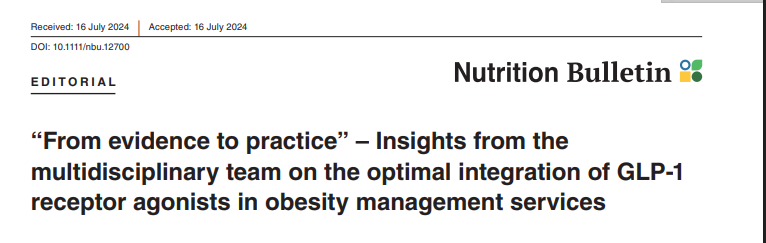 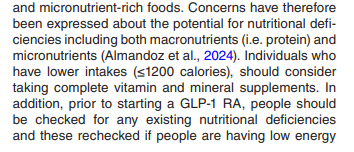 Objective
This study aims to check if the use of GLP-1 medications can lead to nutritional deficiencies and to develop evidence-based guidelines for monitoring and treating nutritional deficiencies in patients using GLP-1a drugs
Study Population
Retrospective study 
2015-2024 (10 years)
Maccabi Healthcare Services HMO
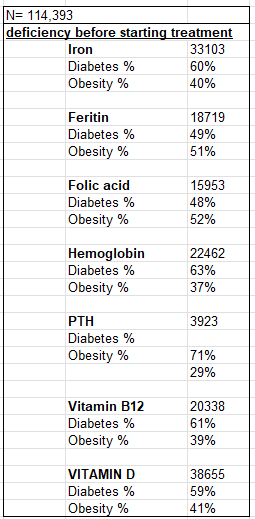 Study Population
Time points- 6, 12, 24 months 

No deficiency before treatment
[Speaker Notes: נתונים על מטופלים עם חוסר לפני התחלת טיפול שלא נכנסו לתקופת המעקב של עד שנתיים מתחילת טיפול]
Results
[Speaker Notes: ברזל – אחד מכל 3 מטופלים 
חומצה פולית – אחד מכל שני מטופלים 
B12 ו-D – אח מכל 5 מטופלים]
Results
Results
Results
Results
Results
Results
Results
Results- Pediatric Population
N=416
results
[Speaker Notes: אוסיף בהמשך לאחר תשובה של כרמיל לדרך של הצגת הנתונים של חלוקת מטופלים עם חוסר לסוג טיפול GLP-1A שקיבלו (נשים 2 דוגמאות עבור ברזל ו-B12)בינתיים גרף של המספרים המוחלטים (כך שהשלם הוא סך כל המטופלים עם חוסר לאלמנט)]
results
[Speaker Notes: אוסיף בהמשך לאחר תשובה של כרמיל לדרך של הצגת הנתונים של חלוקת מטופלים עם חוסר לסוג אינדיקיציה לטיפול סוכרת או השמנה (נשים 2 דוגמאות עבור ברזל ו-B12)
בינתיים גרף של המספרים המוחלטים (כך שהשלם הוא סך כל המטופלים עם חוסר לאלמנט) – גם צריך לשנות לאנגלית אחרי החלטה]
Results
Conclusion
Practical Recommendations